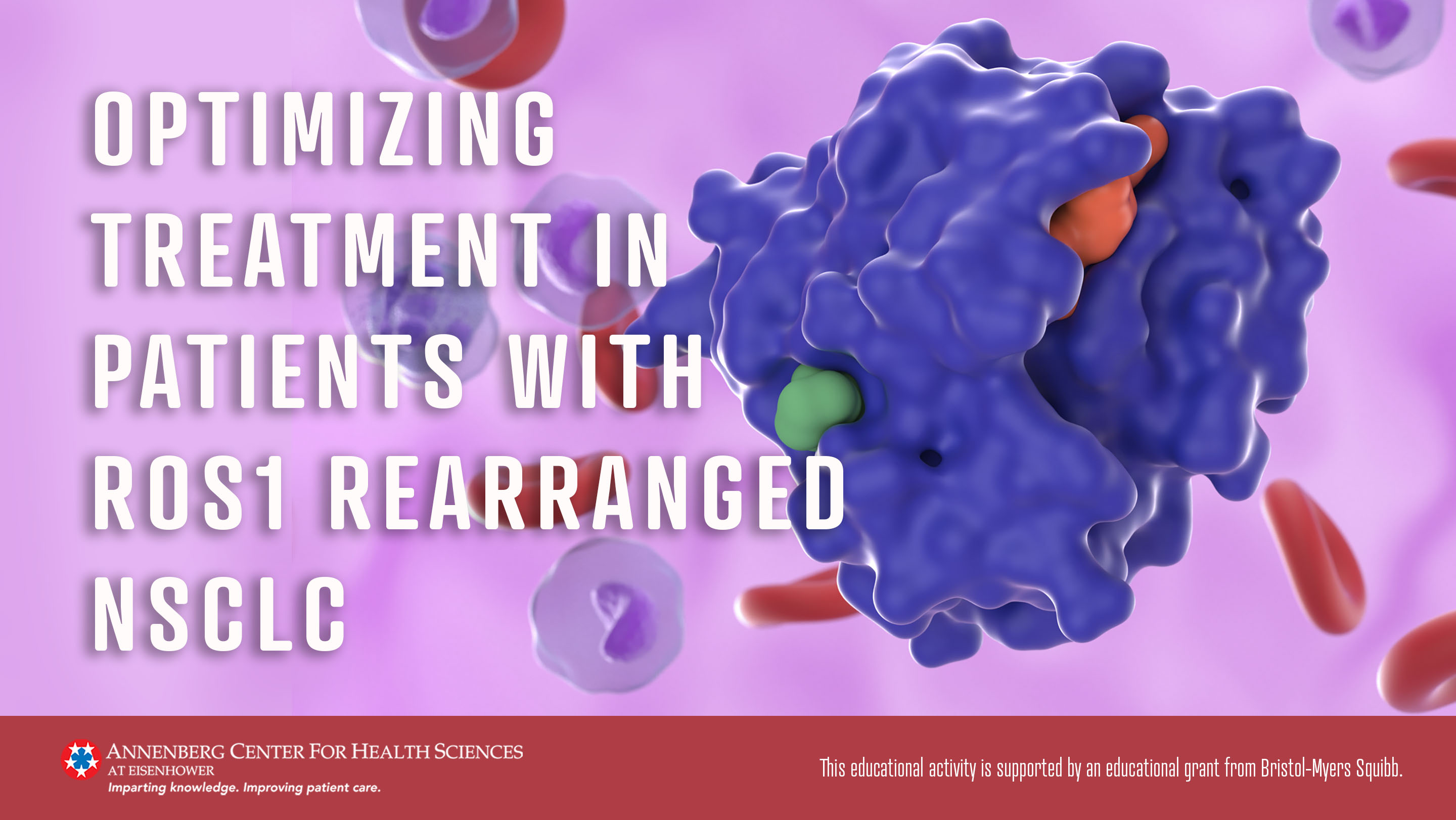 Faculty
Jonathan Dowell, MD
Professor, University of Texas Southwestern Medical Center
Chief of Hematology and Oncology, Dallas Veterans Affairs Medical Center
Education Director, University of Texas Southwestern, Division of Hematology and Oncology
Learning Objectives
Evaluate current first-line treatment options in patients with ROS1 rearranged NSCLC
Optimize ROS1 targeted tyrosine kinase inhibitors in individual patients consistent with current evidence-based guideline recommendations
Assess recent clinical data for emerging therapies in ROS1 rearranged NSCLC
Lung Cancer Overview and ROS1 Rearrangement in Non-Small Cell Lung Cancer (NSCLC)
Survival Gaps: Lung Cancer Incidence & Mortality
Lung Cancer Statistics1 
>234,000 new cases in US for 2024 estimated 
12% of new cancer diagnoses 
20% of total cancer deaths

5-Year Survival by Stage for Lung Cancer2
Localized: 63.7% 
Regional: 35.9% 
Distant: 8.9%  accounts for 53% of lung cancer cases
Breast
Lung
Pancreatic
Colorectal
1. Siegel RL, et al. CA Cancer J Clin. 2024;74(1):12-49; 2.  National Cancer Institute. Cancer Stat Facts: Lung and Bronchus Cancer. Accessed Jul 20, 2024. https://seer.cancer.gov/statfacts/html/lungb.html
Non-Small Cell Lung Cancer (NSCLC)1-4
NSCLC Histology Subtypes1,4
NSCLC most common subtype  ~80%-85%1,4 

5-year OS for NSCLC = 25% in United States1-4
Survival continues to increase with advances in targeted and immunotherapy, but treatment gaps remain
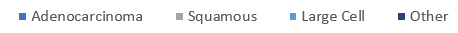 1. Thai AA, et al. Lung cancer. Lancet. 2021;398(10299):535-554; 2. Siegel RL, et al. CA Cancer J Clin. 2024;74(1):12-49; 2.  National Cancer Institute. Cancer Stat Facts: Lung and Bronchus Cancer. Accessed Jul 20, 2024. https://seer.cancer.gov/statfacts/html/lungb.html; 4. NCCN Guidelines. Non-Small Cell Lung Cancer. V7.2024. Accessed Jul 20, 2024. https://www.nccn.org/professionals/physician_gls/pdf/nscl.pdf
Molecular Alterations in NSCLC1,2
Several predictive and prognostic genomic alterations are of interest in NSCLC 

Certain alterations may increase risk for central nervous system (CNS) metastasis compared to NSCLC without a mutation
Other/ Unknown
KRAS
RET
ROS1
ERRB2/ HER2
EGFR
BRAF
MET
ALK
1. Friedlaender A, et al. Biomark Res. 2024;12:24, figure adapted under the terms and conditions of the Creative Commons Attribution (CC BY) license (http://creativecommons.org/licenses/by/4.0/; 2. NCCN Guidelines. Non-Small Cell Lung Cancer. V7.2024. Accessed Jul 20, 2024. https://www.nccn.org/professionals/physician_gls/pdf/nscl.pdf
ROS1 Rearrangements: Rare, Important Genetic Alteration in NSCLC
1. Bergethon K, et al. J Clin Oncol. 2012;30(8):863-870 2. Dugay F, et al. Oncotarget. 2017;8:53336-53351 3. Davies KD, Doebele RC. Clin Cancer Res. 2013;19(15):4040-5 4. Acquaviva J, et al. Biochim Biophys Acta. 2009;1795(1):37-52 5. Davies KD, Doebele RC. Clin Cancer Res. 2013;19(15):4040-4045 6. Bi H, et al. Transl Cancer Res. 2020;9(7):4383-4392 7. Gainor JF, Shaw AT. Oncologist. 2013;18(7):865-75 8. Marchetti A, et al. JCO Precis Oncol. 2017;1:1-9
ROS1 Targeted Therapy in NSCLC
ROS1 Targeted Agents for Frontline Treatment
**NCCN guidelines recommend testing for ROS1 gene rearrangements prior to first line therapy in metastatic NSCLC1
1. NCCN Guidelines. Non-Small Cell Lung Cancer. V7.2024. Accessed Jul 20, 2024. https://www.nccn.org/professionals/physician_gls/pdf/nscl.pdf 2. Zykadia. Prescribing Information. Novartis Pharmaceutical Corp; Oct 2021. Accessed Jul 20, 2024. https://www.novartis.com/us-en/sites/novartis_us/files/zykadia.pdf  3. Xalkori. Prescribing information. Pfizer, Inc.; Sept 2023. Accessed Jul 21, 2024. https://labeling.pfizer.com/ShowLabeling.aspx?id=676 4. Rozlytrek. Prescribing Information. Genentech, Inc.; Jan 2024. Accessed Jul 21, 2024.  https://www.gene.com/download/pdf/rozlytrek_prescribing.pdf 5. Augtyro. Prescribing Information. Bristol-Myers Squibb Company; Jun 2024. Accessed Jul 21, 2024. https://packageinserts.bms.com/pi/pi_augtyro.pdf
NCCN ROS1 Rearrangement Treatment Algorithm
*If ROS1 rearrangement discovered after 1st-line treatment has already begun: 
Complete planned systemic therapy (including maintenance)
Or
Interrupt therapy and initiate 1 of the ROS1 targeted agents listed above
Adapted from National Comprehensive Cancer Network Guidelines. Non-Small Cell Lung Cancer. V7.2024. Published Jun 26,2024. Accessed Jul 22, 2024.  https://www.nccn.org/professionals/physician_gls/pdf/nscl.pdf
Subsequent Therapy For Metastatic ROS1 NSCLC
Repotrectinib (if not used previously) or lorlatinib
Or systemic therapy options (chemotherapy/immunotherapy)
Brain
Systemic
Multiple lesions
Adapted from National Comprehensive Cancer Network Guidelines. Non-Small Cell Lung Cancer. V7.2024. Published Jun 26,2024. Accessed Jul 22, 2024. https://www.nccn.org/professionals/physician_gls/pdf/nscl.pdf
ROS1 Targeted Therapy Safety
Crizotinib Safety Profile1,2
1. Xalkori. Prescribing information. Pfizer, Inc.; Sept 2023. Accessed Jul 21, 2024. https://labeling.pfizer.com/ShowLabeling.aspx?id=676 2. Shaw AT, et al. Ann Oncol. 2019;30(7):1121-1126
Entrectinib Safety Profile1,2
1. Rozlytrek. Prescribing Information. Genentech, Inc.; Jan 2024. Accessed Jul 21, 2024.  https://www.gene.com/download/pdf/rozlytrek_prescribing.pdf 2. Drilon A, et al. Lancet Oncol. 2020;21(2):261-270
Repotrectinib Safety Profile1,2
1. Augtyro. Prescribing Information. Bristol-Myers Squibb Company; Jun 2024. Accessed Jul 21, 2024. https://packageinserts.bms.com/pi/pi_augtyro.pdf 2. Drilon A, et al. N Engl J Med. 2024;390(2):118-131
Sequencing Considerations in ROS1 Rearrangement NSCLC
Clinical Considerations for ROS1 Rearrangement in NSCLC
1. NCCN Guidelines. Non-Small Cell Lung Cancer. V7.2024. Accessed Jul 20, 2024. https://www.nccn.org/professionals/physician_gls/pdf/nscl.pdf 2. Drilon A, et al. N Engl J Med. 2024;390(2):118-131 3.
Girard N, et al. ESMO Open. 2022;7(2):100418 4. Lorbrena. Prescribing Information. Pfizer, Inc.; Apr 2023; Accessed Jul 22, 2024. https://labeling.pfizer.com/ShowLabeling.aspx?id=11140
Summary